Методическая разработка факультативного занятия на тему « Банковские услуги» (факультатив «Финансовая грамотность» для учеников 8 и 9 классов).
Автор: Печерная Ольга Юрьевна, учитель истории и обществознания МОУ «Рыбачьевская школа» г. Алушта, Республика Крым
2016 год.
Вы обладатель 1 миллиона рублей!Как вы потратите эти деньги?
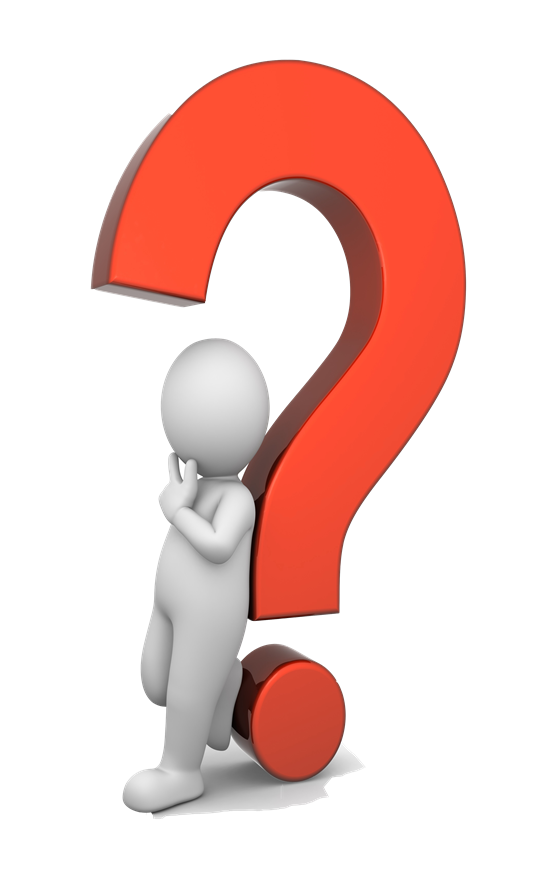 «Богатство приносят не те деньги, которые вы зарабатываете, а те, которые сохраняете».
                    Бодо Шефер
             (финансовый консультант)
Упражнение «Ассоциации»
Интернет-опрос«Финансовая грамотность»
Вопрос 1. 
Вы можете дать определение термину «депозитарий»? (да – 37,5%, нет 37,5% - 2, затрудняюсь ответить  - 25%) 
Вопрос 2.
Вы можете дать определение термину «инфляция» (да – 50%, нет – 20%, затрудняюсь ответить -  30%)
Вопрос 3.
Вы можете дать определение термину «Доверительное управление» (да – 50%, нет – 50% опрошенных).
Интернет – опрос «Финансовая грамотность»
Считаете ли вы себя финансово грамотным человеком? Оцените свой уровень финансовой грамотности.
Варианты ответов:
Нулевой – 16,7%
Начальный – 33,3 %
Базовый – 41,7%
Продвинутый – 8,3%
Наставник – 0%
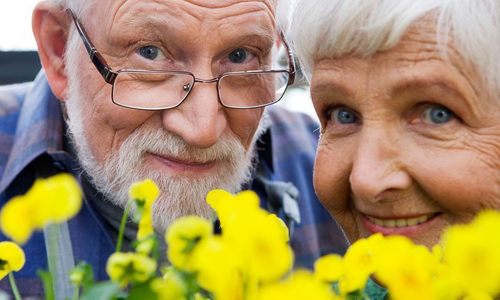 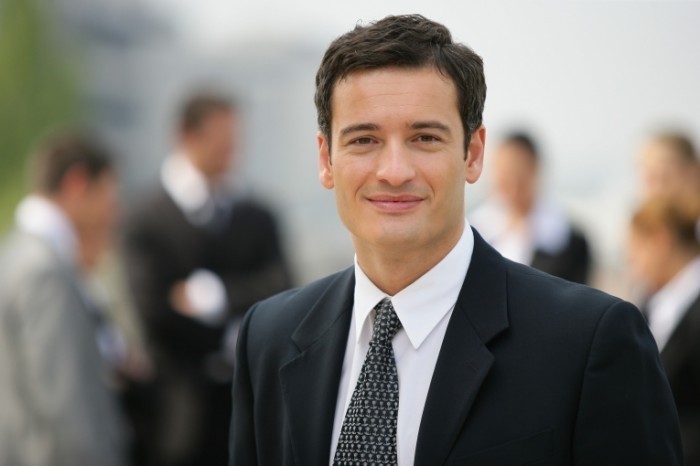 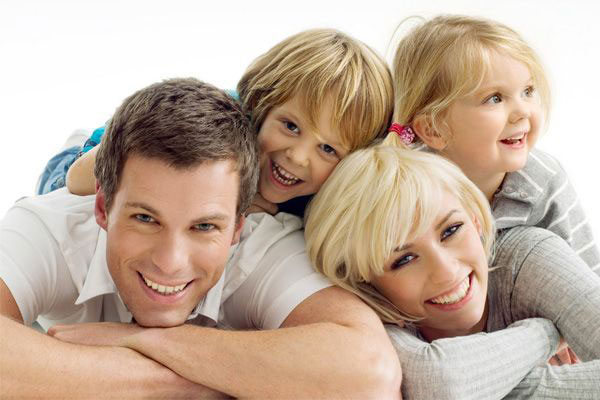 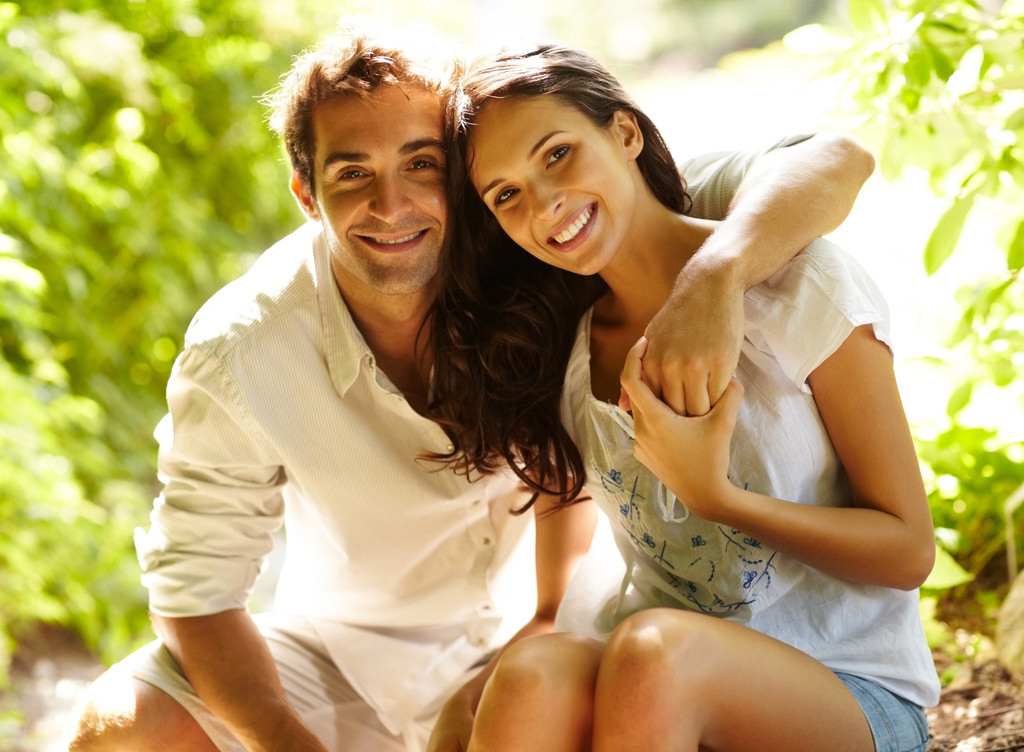 Этапы создания Кейса:1. Определение потребностей мини- группы.2. Определение метода решения проблемы.3. Сбор необходимой информации (работа с перечнем банковских услуг и словарем терминов)4. Подготовка первичного варианта информативного сообщения.5. Получение экспертной оценки (общее обсуждение в классе)
Спасибо за внимание!